MISURA ED ECCEDENZA. PER UN’ANTROPOLOGIA DEL VOLTOFabio Gabrielli, PhDDean of the Faculty of Human Sciences -  Full Professor of Philosophical AnthropologyLUdeS HEI – Campus di LuganoPalermo, 5 ottobre 2016
SEMINARIO/SEMENZAIO
IL VOLTO
DEPRESSIONE ONTOLOGICA DI PRIMO LIVELLO: SENSO DELLA NOSTRA STRUTTURALE CONTINGENZA (NOSTALGIA E MALINCONIA)-DEPRESSIONE ONTOLOGICA DI SECONDO LIVELLO: (Nicchia BIO/molecolare E bio-esistenziale)
-  L’UOMO COME ANIMALE ECONOMICO
BISOGNI E TENTAZIONI
-FLESSIBILE, INFLESSIBILE  - enunciabile, visibile-HESTIA, HERMES
«Il dolore  è un’incisione del sacro, nel senso che strappa l’uomo a se stesso e lo mette di fronte ai suoi limiti» (D. Le Breton, Antropologia del dolore, TR. IT. Meltemi, Roma 2007).
«Qualcosa di terribile, di nuovo, e di significativo come null’altro nella sua vita, stava avvenendo dentro di lui. E lui solo ne era a conoscenza, tutti quelli che lo circondavano non capivano o non volevano capirlo, e pensavano che tutto, al mondo, andasse come prima L. Tolstoj , La morte di Ivan Il’íc e altri racconti, tr. it. Mondadori, Milano 1999).
L’angoscia del medico: -Katie Hafner «Doctor Feelbad», New York Times, 17 giugno, 2013.-  Danielle Ofri, What Doctors Feel. How Emotions Affect the Preactice of Medicine, Beacon Press, Boston 2013.
Devo parlare…Devo parlare, non avendo nulla da dire,nient’altro che le parole degli altri.Non sapendo parlare, non volendo parlare,devo parlare(S. Beckett)
NOSTALGIA, MALINCONIA, DEPRESSIONE
la sua attenzione nella nostalgia è diminuita, si sente attratta solo da pochissimi oggetti e si concentra quasi soltanto su un’idea.(J. Hofer, Dissertatio medica de nostalgia, cit. in A. Prete, Nostalgia. Storia di un sentimento, R. CORTINA, Milano 1992).
“Arte vera è spesso malinconica, ma triste mai. In fondo la differenza fra tristezza e malinconia è questa, che la tristezza esclude il pensiero, la malinconia se ne alimenta. Guardate come 'pensa' la Malinconia di Durer"(A. Savinio, Nuova Enciclopedia, Biblioteca Adelphi, Milano 1977)
Albrecht Durer. Melencolia I (1514) collezione permanente della Fondazione Magnani Rocca (Parma).
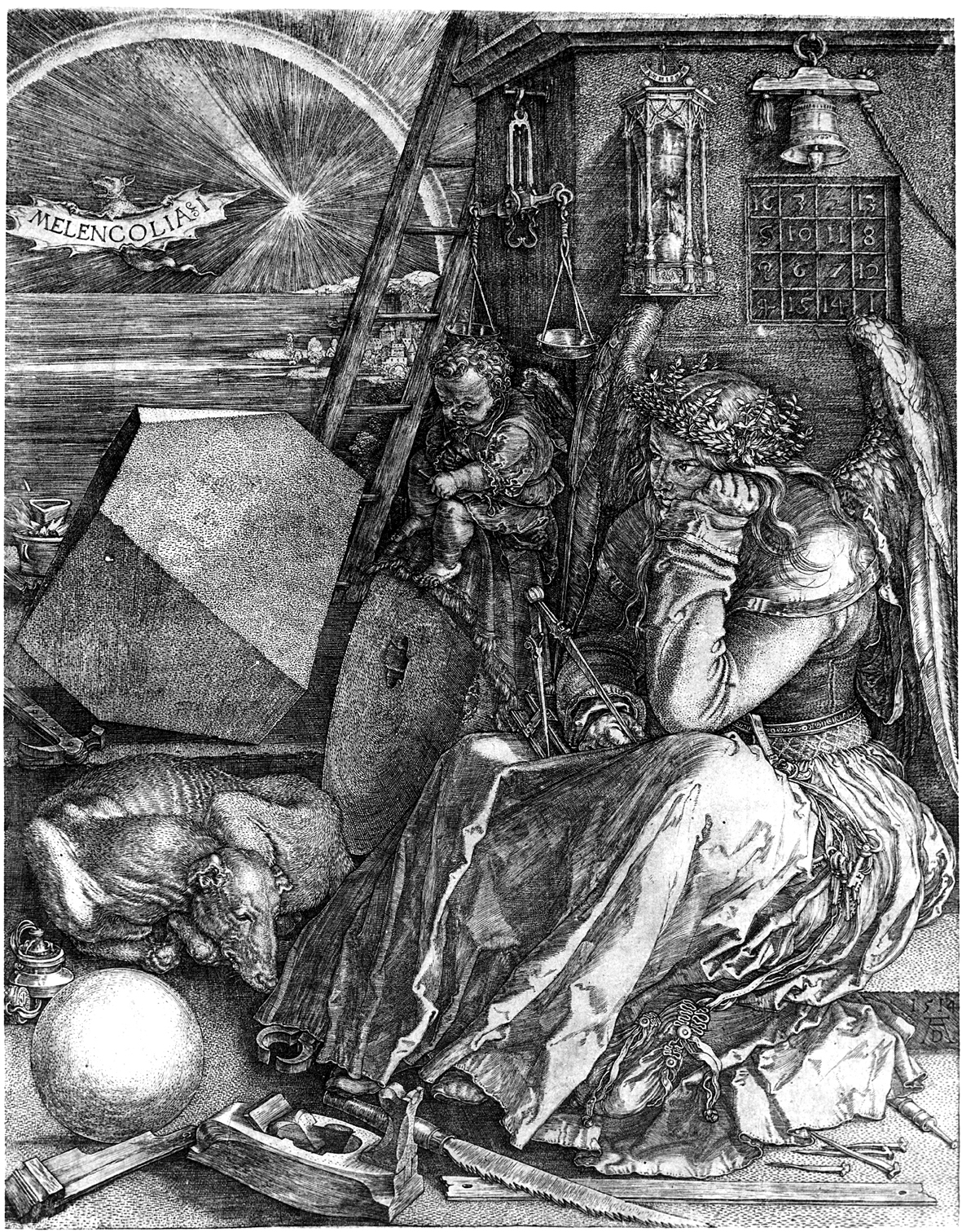 Ma esso mi assale e mi sottomette, questo spirito della malinconia, questo diavolo del crepuscolo serale […]. Il giorno si spegne, per tutte le cose giunge ora la sera, anche per le migliori; udite e guardate, uomini superiori, qual demonio […] è questo spirito della malinconia serale!(F. NIETZSCHE (1884), Così parlò Zarathustra, IV, Il canto della melanconia
«Non c’è nulla di cui il paziente possa occuparsi, nulla da cui si senta attirato, nulla che lo interessi, che lo rallegri, che gli dia piacere. “Non arrivo più a fare nulla, non provo nulla per nulla, è come se non avessi più sentimenti. Non mi è più possibile provare sentimenti. Non provo più nulla corporalmente, né sessualmente, né per mia moglie, né per mio nipote che sta per nascere. C’è un vuoto terrificante intorno a me e io stesso sono disperatamente vuoto” » (R. Kuhn R., L’analyse existentielle dans l’expérience dépressive, in “L’Evolution Psychiatrique”, 54, 1989, pp. 557-569).
sto male e piango, non dormo, non  voglio vivere. Chissà, forse ha ragione chi ha detto: "Ma gli idioti perché non soffrono di depressione?".
L’ALTRO COME TRAUMA
-MILLEPIANI- ALLA RICERCA DI SGUARDI
OGGETTI, COSE E SALIVAZIONE FIABESCA
ONIROPAUSA
IL QUESTO E IL QUALCOSA
OBLIO DELLO SPLENDORE
DISTANZA E DELICATEZZA
SESSO, AMORE, EROTISMO
GODI!
IL CORPO IN SCENA